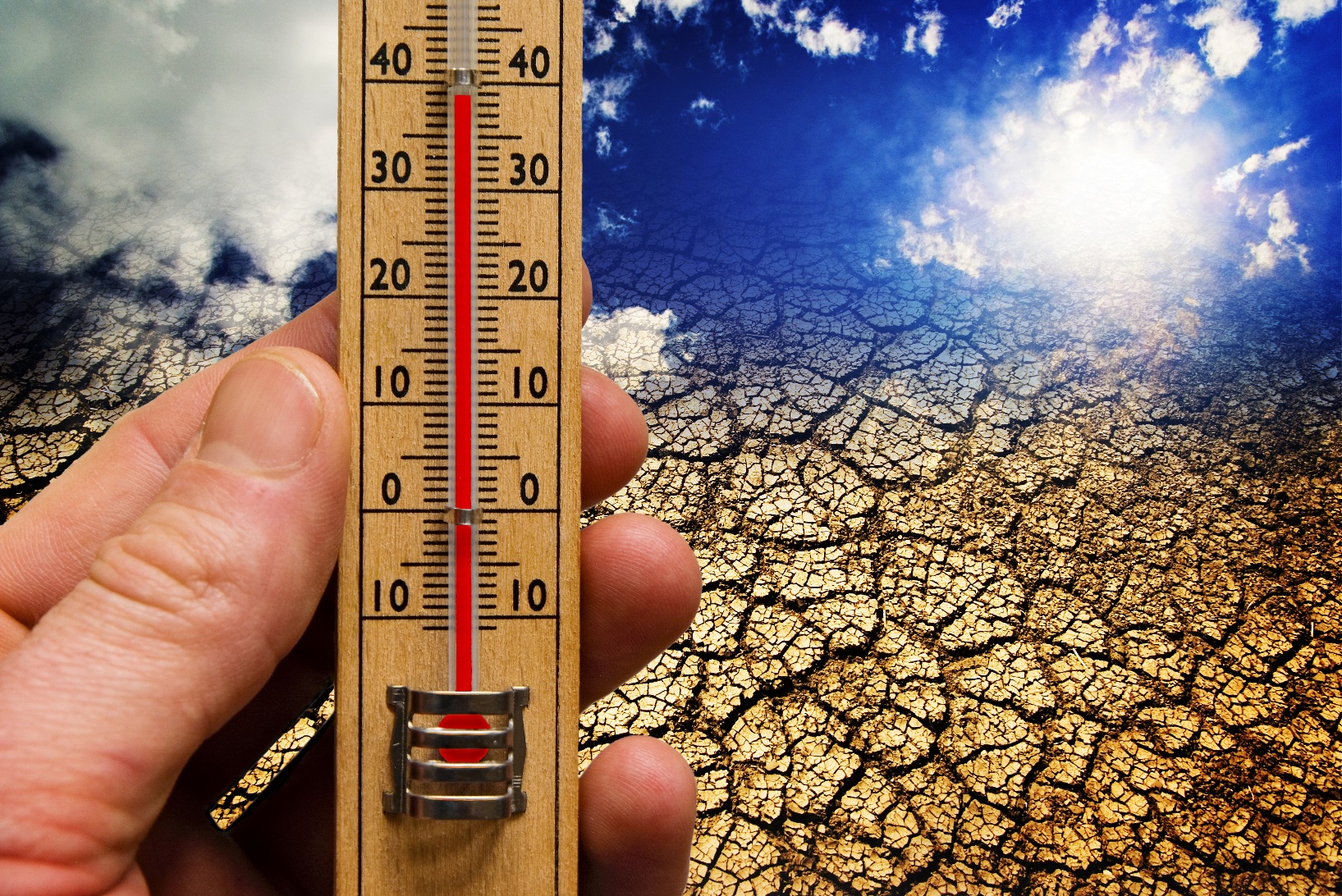 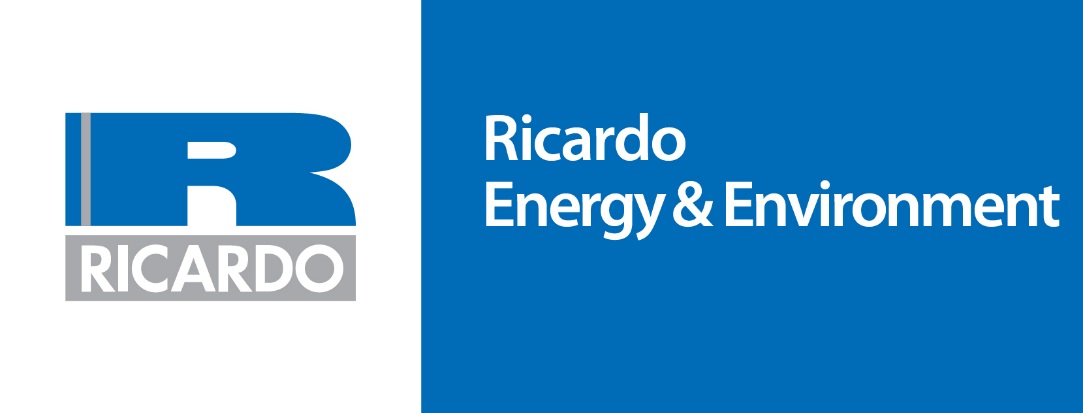 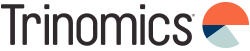 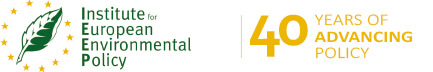 Climate mainstreaming in the EU Budget: preparing for the next MFF 

Daniel Forster
18th October 2017
Overview
Objectives
To provide a review of how the current (2014-2020) MFF arrangements for mainstreaming, and for tracking climate-related expenditure and its achievements, have operated in practice
To make recommendations for potential options for improving the current processes
Scope
Overall investment needs for climate action, and role of EU budget
Approach to climate mainstreaming, in broadest sense
Specific focus on:
approaches to track climate expenditure (inputs) through budget programmes
the leverage of investments from financial instruments (outputs)
the overall effects of these investments on GHG emissions and climate adaptation actions (results)
Investment Needs
Investment Needs – selected conclusions
Mitigation investment needs
Delivery of EU’s 2030 climate and energy targets will require additional investment, over and above the current business as usual, of 1 800 bn EUR’15. 
This represents additional investment of 178 bn annually between 2021-2030
Adaptation investment needs
Evidence on investment needs is much more uncertain for adaptation.
Estimates range from anywhere between 35 bn annually up to more than 500 bn
Role of the EU Budget
EU Budget could support approximately 5-7% of the total required investment levels for mitigation.
most of the finance needed would actually have to stem from other public and private sources
Investment Needs – recommendations
Recommendations
Use the National Energy and Climate Plans to provide greater transparency on investment needs at Member State level
Improve availability of information at EU level and allow better allocation of resources in EU Budget planning, including climate mainstreaming.
Provide further support sectors and local authorities in their investment decisions
Local actors have an important role to play in investments those sectors which will require the greatest investment i.e. buildings and transport
Continue to use the EU Budget to leverage co-finance (See later discussion on FIs)
Recognise that the added value of different investments may change over time, as economy continues to decarbonise
Some investment (e.g. support for cleaner fossil fuels) may be justifiable in the short-medium term, but not the long term
Climate Mainstreaming
Mainstreaming – selected conclusions
Background
Overall, climate mainstreaming takes place at three stages within the EU MFF cycle:
across the whole EU budget (via a set of horizontal mechanisms).
at the level of the policy priorities of the specific funds.
at the level of programme implementation. 
There are a wide set of tools that support horizontal mainstreaming.
the 20 % climate mainstreaming target,
the climate expenditure tracking methodology,
the Common Provisions Regulation and its rules for the five ESI Funds,
the requirements to climate-proof major project supported by the ERDF and the CF,
guidance provided by the Commission on climate mainstreaming, 
horizontal policies e.g. green public procurement.
Mainstreaming – selected conclusions
20% target
Acted as driving force at the high-level in better integrating climate change considerations into the EU programmes, in particular those under shared management
Target does not differentiate between climate change mitigation and adaptation actions so does not require a certain level of expenditure into each area  
The current mainstreaming target focuses on the 2020 time horizon, and does not reflect the EU added value of a focus on investments needed to unlock mitigation needed for longer-term climate objectives. 
Risk that the attention paid to tracking of the 20% commitment may limit the focus on climate mainstreaming in other areas of each relevant programme.
Since the climate objective is regarded as being met by the specific climate spending commitments.
Mainstreaming – selected conclusions
Negative impacts
Some EU funds have the potential to invest in sectors which can have negative impacts on climate objectives, so there continues to be a need to identify and manage these impacts. 
Major projects supported by the ERDF and CF are subject to a cost-benefit analysis, which considers a carbon footprint assessment and the use of carbon shadow prices, and the preparation of vulnerability and risk assessments. These tools can greatly support climate mainstreaming. 


For some EU funds (e.g. the Horizon 2020 and the Development and Cooperation Instrument) there has been a more active process of seeking out areas of climate focus and prioritising programmes and projects. 
In others (notably in the CEF and COSME) there does not appear to be a significant effort to identify climate priorities;
Instead, climate-relevant projects are just one of several eligible project types.
Variability in approaches to targeting
Mainstreaming – selected conclusions
Increasing climate focus
The extent to which climate mainstreaming has increased climate focus within the current programming period in comparison to the 2007-2013 period greatly differs between the various funds. 
For instance, while climate change objectives have been much more explicitly mainstreamed into Cohesion Policy funds compared to the 2007-2013 programming period the mainstreaming of climate objectives in the Rural Development Programmes in practice does not seem to have increased significantly in the 2014-2020 period compared to the 2007-2013 period.
Policy links
In order to have a meaningful impact of climate mainstreaming in the EU budget, there must be tangible links to relevant policies, such as the Europe 2020 Strategy and its climate-relevant targets, as well as national climate policies. This is an area where progress seems to be limited and thus there is room for improvement.
Mainstreaming - Recommendations
Short term recommendations
Carry out an analysis of all EU programmes and identify those which are the most capable of delivering climate objectives. 
Identification of priorities for climate expenditure in the post-2020 MFF. 
Introduce specific reporting requirements in the legal basis of relevant programmes on more general mainstreaming of climate into other investment areas.
E.g. for the ESI Funds – similarly to the current framework - the potential for broader mainstreaming could be outlined in the Partnership Agreements, while detailed programme documentation could identify more specific contributions.
Mainstreaming - Recommendations
Short term recommendations
Introduce a “single rule book” for similar types of investments which could include a set of tools to support climate mainstreaming in a horizontal way. This may include: 
Introduction of sector investment guidelines and standards for the post-2020 EU budget, which establish rules and identify those areas where EU funding should not be provided. 
Establishment of a narrow set of key climate-relevant ex ante conditionalities for broader use within the post-2020 MFF. These conditionalities should be made relevant for the improved use of green public procurement as well. 
Take climate considerations in account as part of CBAs for EU investment decisions together with vulnerability and risk assessments 
Differentiated co-financing rates to incentivise ambitious climate allocations whilst balancing the effects of high EU co-financing levels on the efficiency of spending.
Mainstreaming - Recommendations
Long term recommendations
Consider minimum spending requirements on climate objectives or earmarking of climate resources on a case-by-case basis 
Draw closer links between EU climate allocations and EU and MS climate policies.
Creating a link to the National Energy and Climate Plans (NECPs) under the currently negotiated Regulation on the Governance of the Energy Union. 
Establishing a stronger link between allocations for mitigation actions e.g. under ESIF, and their contributions to the overall delivery of EU and MS climate objectives. 
Make greater use of vulnerability and risk assessments and in particular creating a closer link between National Adaptation Strategies and EU allocations to adaptation objectives. 
Consider the establishment of separate climate mitigation and adaptation mainstreaming targets in order to ensure that attention is paid to both objectives. 
Ensure the future MFF’s climate mainstreaming target is viewed in the context of various longer-term goals, such as the EU’s 2050 objectives and the Paris agreement.
Input tracking
(tracking of climate-related expenditure)
Input tracking – selected conclusions
Good progress but some areas for improvement
The introduction of a climate tracking methodology in the 2014-2020 MFF was a major undertaking, requiring cooperation among Commission services, and decisions on a wide range of judgements. 
A high level of detail in methodologies and a reasonable level of consistency has been achieved. 
Some areas for improvement include:
Communication of the objective  - risk of imperfect stakeholder understanding of what the 20% target means 	
No differentiation between mitigation and adaptation expenditure in most programmes, and in aggregate reporting 	
Different programmes apply different climate markers to similar types of expenditure, or use different methodologies for similar activities 	
Lack of clarity on the meaning of “significant” and “moderate” contributions to climate objectives
Input tracking – selected recommendations
Current MFF
Revisit the allocation of climate markers to certain activities to ensure a more consistent application across budget programmes
Ensure a more consistent communication of the 20% objective i.e. expenditure which contributes towards climate objectives.
Future MFF
Consider the application of climate markers on the basis of a more conservative approach based on more objectively measurable criteria e.g. to represent a “moderate” contribution the mitigation or adaptation impact should be sufficiently relevant to have been identified in the impact assessment of the measure or project.
Develop a tracking system based on the separate identification of mitigation and adaptation impacts.
Output tracking
(tracking of climate relevant investment leveraged by financial instruments)
Output tracking – selected conclusions
Some problems with definitions and consistency of approaches
Currently no clear definition of what constitutes an EU Financial Instrument, and therefore no complete list of FIs to assess for climate relevance
Lack of consistency on measurement and reporting of leverage – to indicate the additional funds made available in addition to those supplied by the EU. 
Lack of consistency (or existence) of climate ‘windows’ in FIs i.e. no consistent way of defining how much (if any) of each FI should be directed towards climate relevant action
Lack of consistency (or existence) of procedures to report climate relevant outputs and impacts
Output tracking – selected recommendations
Additional guidance
Prepare guidance on what should be included in an FI list. 
This is the vital first step in arriving at a reliable figure on the total amount of finance mobilised by EU FIs, and the percentage of this figure which is climate relevant. 
Prepare guidance, with a voluntary reporting requirement, with a flexible / categorised definition of leverage in line with the MDB approach 
This approach would allow a full discussion of the available options on the treatment of leverage and would allow the flexibility that is likely to be required to reflect the varying policy and sectoral contexts that EU FIs operate in. 
In combination with the other recommendations it would enable the calculation of a total figure for the amount of finance enabled by EU FIs and the amount of this finance that is climate relevant.
Output tracking – selected recommendations
Collation and reporting of data
Fully utilise existing data (on the nature of the individual loans) to enable accurate climate change impacts to be estimated (and /or monitored). 
We suggest that this information should be collated and made public (subject to any confidentiality issues).
For limited climate relevance / micro loan FIs estimate climate change impact based on a sample / desk top review 


Consider including a climate change ‘window’ / allocation should not be considered for new and revised FIs. 
The definition of a climate change window would need to be discussed and agreed and should be consistent with that used for assessing the contribution from other EU spending programmes.
Climate change window
Results tracking
(tracking of climate related results of the EU budget)
Results tracking – selected conclusions
Common framework
For most budget programmes common frameworks are used for monitoring of climate related indicators. These are set as part of Union legislation so have a strong legal basis. 
There are though some potential gaps in the current framework. 
For example, both ESF and Copernicus have specific climate related objectives, but do not appear to have defined specific climate related indicators, despite targeting climate in their objectives.
Likewise, the framework for FIs appears to be less comprehensives, with no climate relate indicators identified for a number of the instruments that were examined. 


Harmonisation around the use of GHG savings as the key results indicator. 
No results indicators used in relation to climate change adaption action – although there are some output indicators relating to climate resilience.
Indicators
Results tracking – selected conclusions
Calculation methodologies
Even with common indicators, results are only comparable if the calculation methodologies are consistent.
Additional guidance has been developed by budget programmes to support the consistent calculation and reporting of indicators, but not for all. 
Across the different budget programmes the methodological approaches to model results generally follow the same principle across guidance documents, e.g. establish a baseline; measure/ model the result of the activity; subtract the latter from the former to determine the impact. 
However, there are some variations in the methodologies, including the data sources that are recommended for use, and the quantification approaches themselves.
These differences make the results less consistent, and reduces comparability. 
Moreover, as a result of the gaps in the framework, the estimates will represent an underestimate of the total GHG savings from mitigation actions.
Results tracking – selected recommendations
Support to harmonisation of indicators and methodologies
We recommend that the Commission considers the further harmonisation of the climate relevant indicators across selected budget programmes and FIs.
Core set of indicators which should be reported consistently for those budget programmes which have significant levels of climate-related expenditure, and for which the calculation of the indicator is considered sufficiently robust. 
We recommend that the Commission further develops existing calculation methodologies. 
For programmes that support large infrastructure projects, the guidelines developed by the EIB for the assessment of project GHG emissions could provide a basis for the harmonisation of the main methodological steps to be followed (e.g. determine baselines, cut-off rules) but also the datasets and values for key parameters used in calculation e.g. emissions factor
Transparency and reporting
Transparency and reporting – selected conclusions
A number of different reports, tools and datasets exist already which cover the selected budget programmes and FIs. 

Draft general budget and associated working documents provide information on climate expenditure for each budget programmes in a consistent format. 
However, it lacks detail on the assumptions that have been applied. 

For centrally managed funds, the Commission’s Art.140.8 report, provides a consistent and comparable source of information on financial performance. 
However, it lacks information to map the FIs to different areas of climate expenditure 
For FIs under shared management, the instruments under the European Structural and Investment Funds (ESIF) are also reported annually in accordance with Article 46 of Regulation (EU) No 1303/2013. 
Includes best practice elements e.g. data collection and quality checking process
However, it lacks information on the overall climate-related expenditure
Climate expenditure (inputs)
Financial instruments (outputs)
Transparency and reporting – selected conclusions
Results
Reporting is more fragmented, since the indicators, methodologies and tools used to assess the climate relevant impacts are more diverse
Some harmonisation of reporting under the common reporting framework, but this is only for related programmes and not the budget as a whole. 

To support reporting different templates or tools have been developed, including IT platforms. These allow certain climate-relevant performance indicators to be extracted and further analysed
However, while the structure of these datasets is consistent for the project/programmes within the scope of the tools, it is not necessarily consistent across all of the budget programmes. 
There is no single data set which brings together the results over the different budget programmes and FIs, which means that individual datasets need to be analysed separately and then aggregated together to get a more complete picture at EU budget level.
Reporting tools
Transparency and reporting – selected recommendations
Consistency of information reported
We recommend some further harmonisation of the information that should be reported, although not so far as the full harmonisation of the associated tools. 

We recommend the Commission prepare a regular report on the climate relevant impacts of the overall budget. The report would:
Summarises the progress that the budget has made delivering the EU’s overall climate objectives.
Bring together performance information across the whole logic chain, from inputs, outputs and results.
Encompass all those EU budget programmes reporting climate related expenditure, and would also include the relevant FIs. 
Track the flow of climate related expenditure, and the outputs and results associated with the expenditure. 
The report could potentially be prepared alongside the Annual management and performance report of the EU budget.
Completeness of information reported
Further reading
https://publications.europa.eu/en/publication-detail/-/publication/1df19257-aef9-11e7-837e-01aa75ed71a1
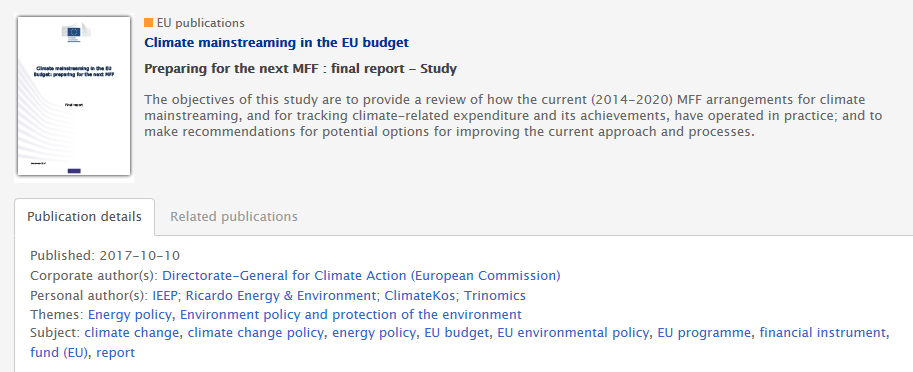 Daniel Forster
Managing Consultant

Ricardo Energy & Environment
The Gemini Building
Fermi Avenue
Harwell
Didcot
OX11 0QR

+44 (0)1235 753519
daniel.forster@ricardo.com